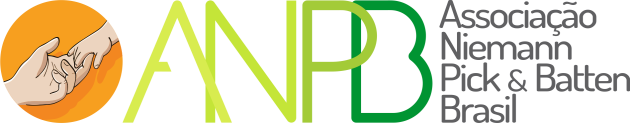 CONSCIENTIZAÇÃO SOBRE A DOENÇA DE BATTEN
A Associação Niemann Pick & Batten Brasil, instituída formalmente, em 2010, como entidade sem fins lucrativos, com sede em Curitiba – PR.

100% da diretoria executiva da Associação é formada por familiares de pessoas afetadas pelas doenças, e todos atuam voluntariamente.
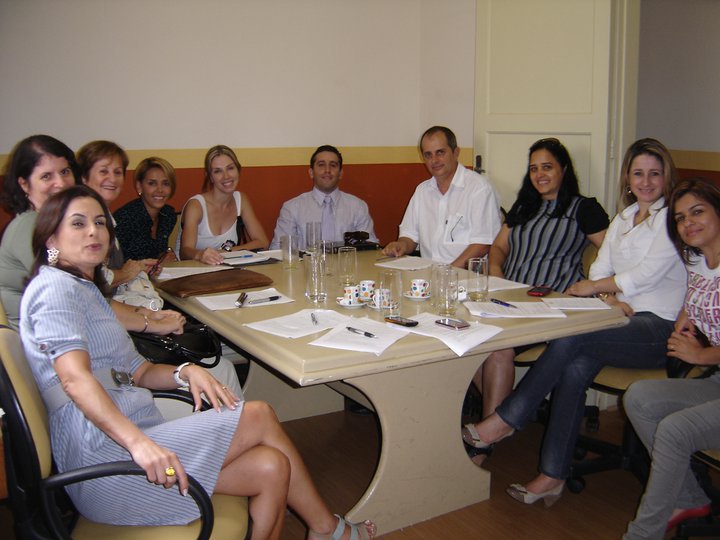 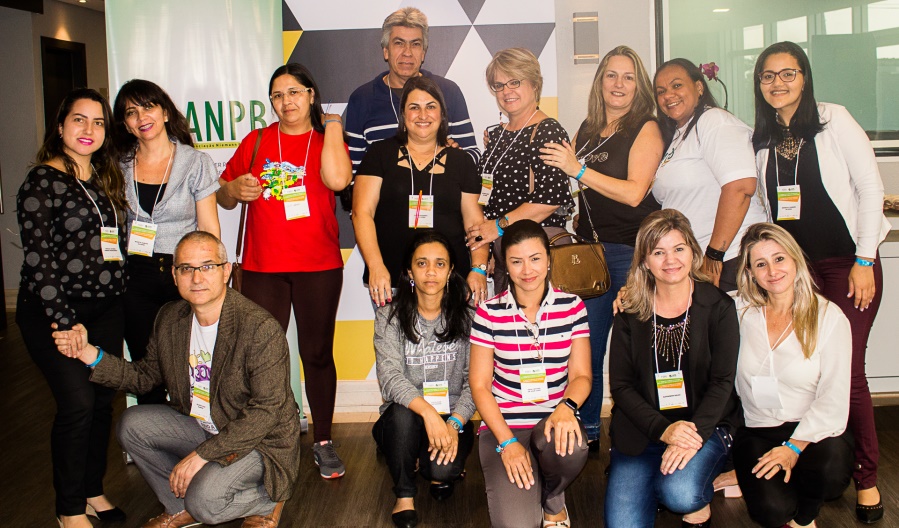 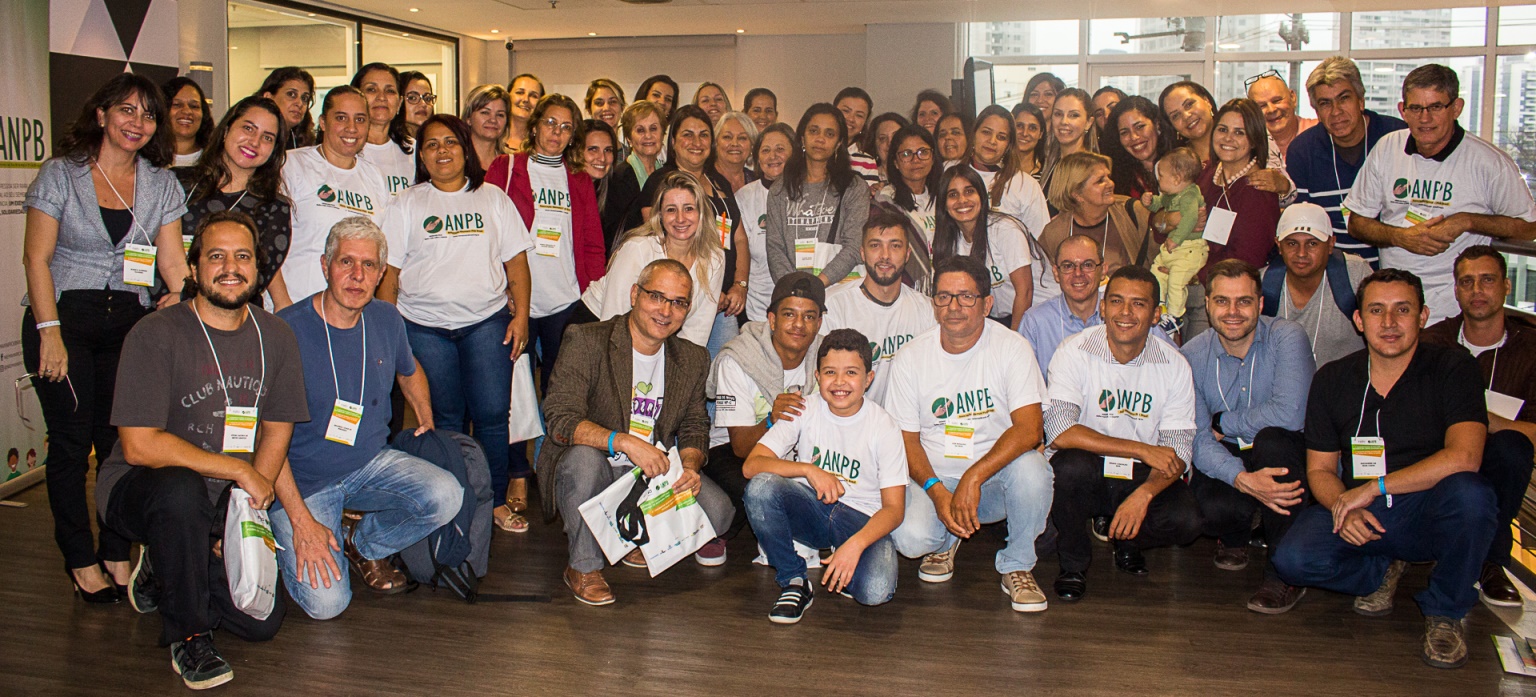 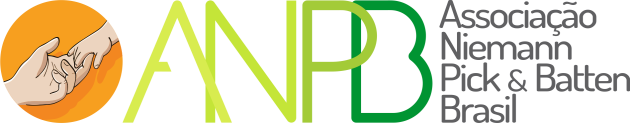 Acompanhamos pacientes em 17 Estados Brasileiros
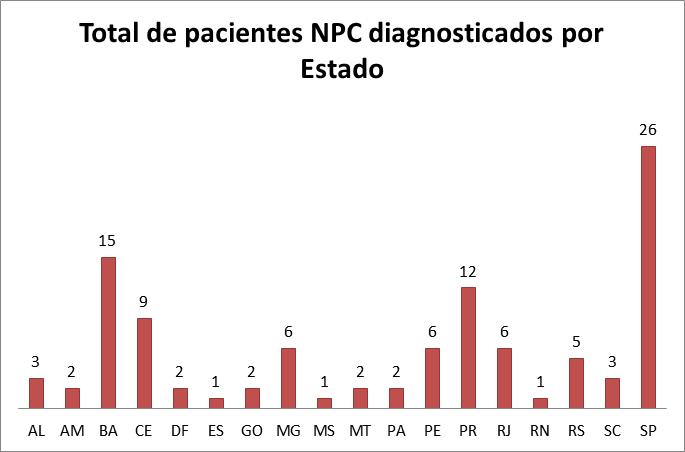 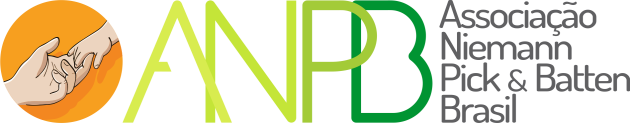 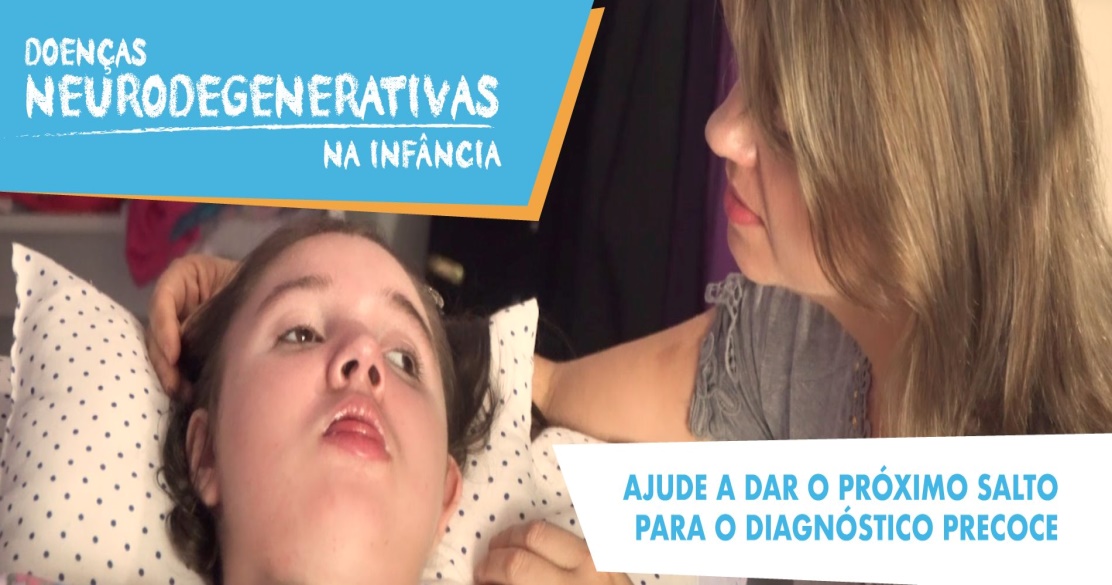 A doença de Batten é a forma mais comum de um grupo de doenças raras conhecidas como Lipofuscinose Ceróide Neuronal (NCL). 

A doença de Batten é um distúrbio genético hereditário que causa um acúmulo de lipopigmentos no tecido do corpo. 

Estima-se que  2 a 4 de cada 100.000 nascimentos são afetados  por essa doença.

Os principais sintomas de Batten  são:

Perda de visão (um sinal precoce) e cegueira
Descoordenação Muscular
Demência
Convulsões
Espasmos Musculares
Deterioração do Tônus ​​Muscular
Problemas com o Movimento
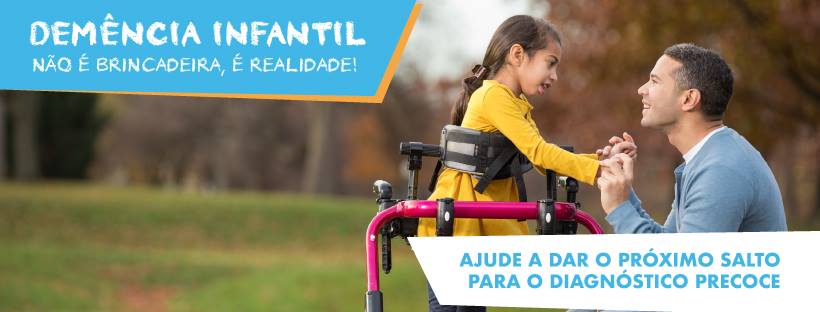 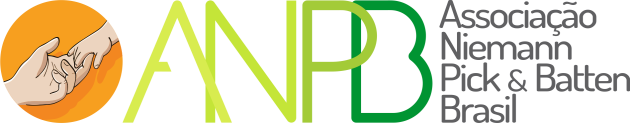 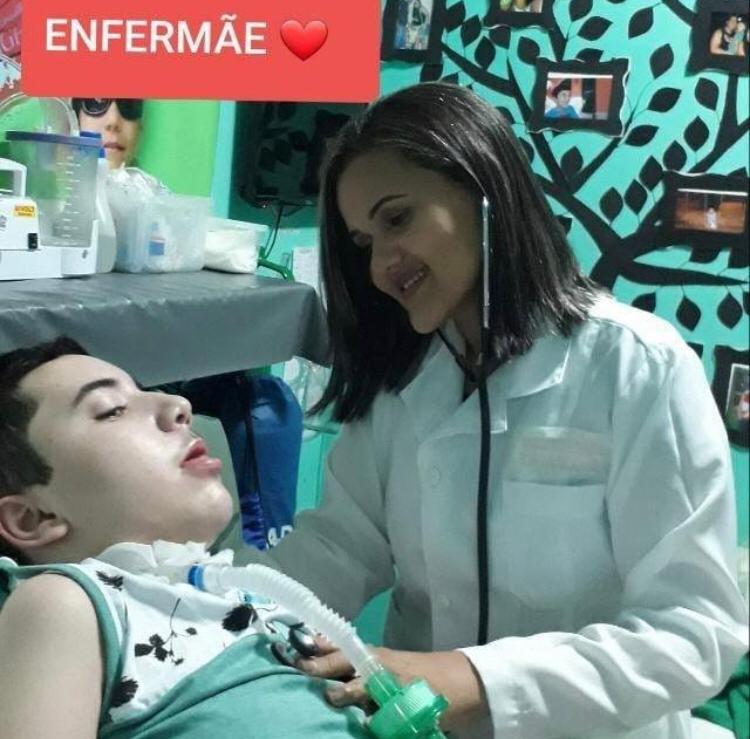 O baixo nível de conscientização na sociedade sobre as Doenças Raras e Neurodegenerativas na infância,  é um desafio para quem luta pela causa, já que o acesso ao cuidado adequado acaba sendo limitado e não existem políticas específicas em prol da melhoria das condições de vida dos pacientes e suas famílias.

Leva-se, em média, 5 a 6 anos para que o paciente com a Doença de Batten  receba o diagnóstico apropriado.

Essa doença afeta um pequeno percentual da população, no entanto,  o seu menor percentual de incidência não pode ser justificativa para que esses pacientes deixem de receber a atenção necessária das Politicas Públicas, das Industrias Farmacêuticas e da Sociedade como um todo.

A Doença de Batten altera a qualidade de vida não só do paciente, mas todos a sua volta, causando muita DOR e SOFRIMENTO para toda família.
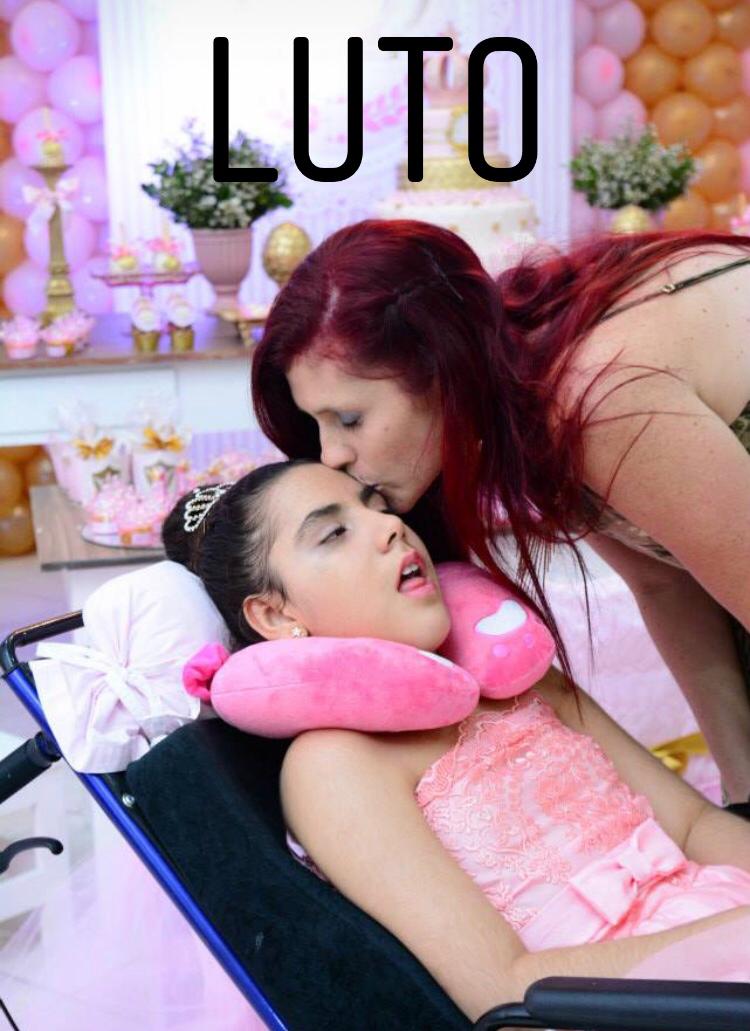 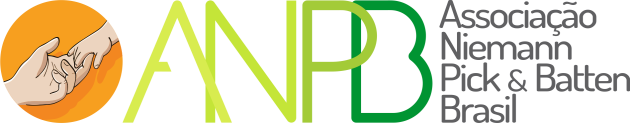 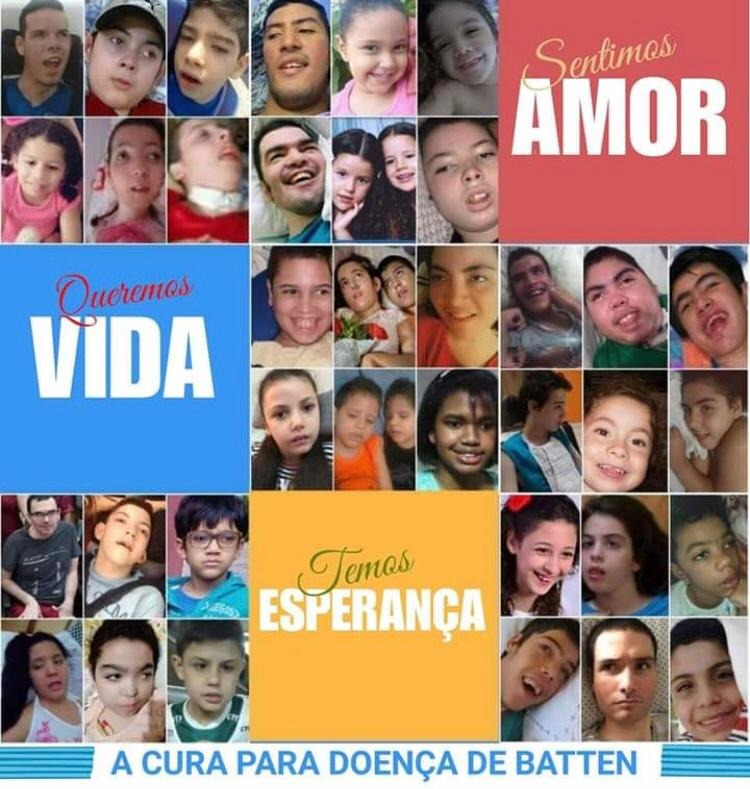 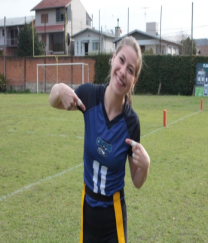 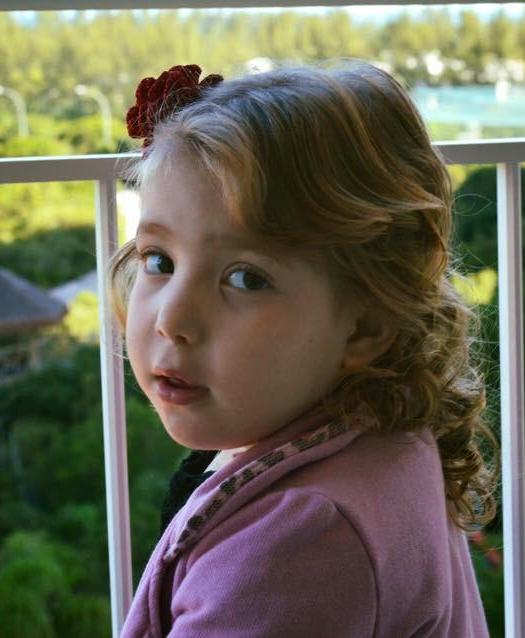 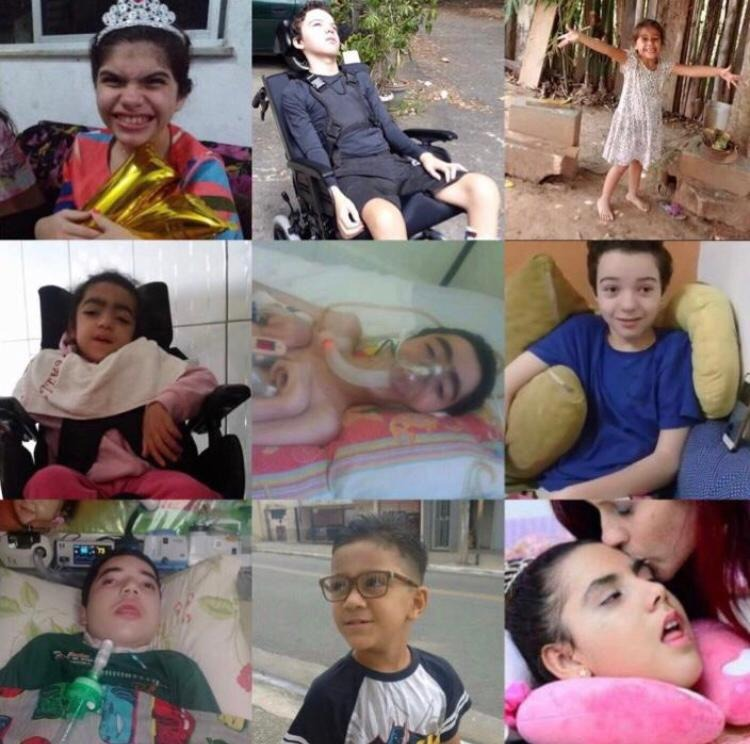 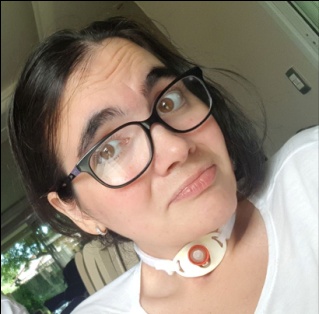 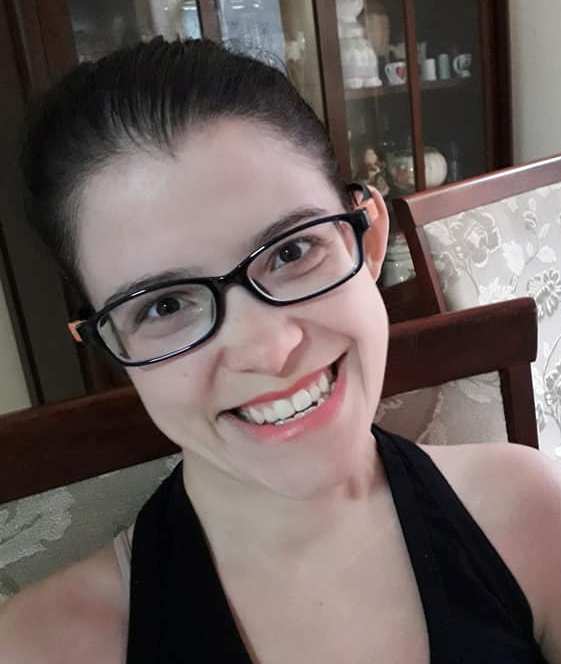 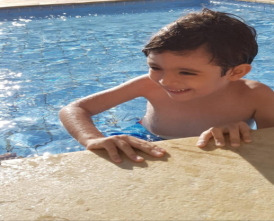 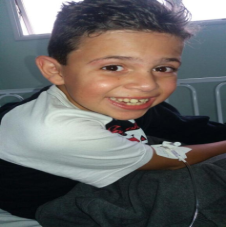 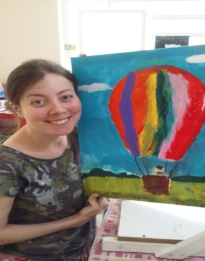 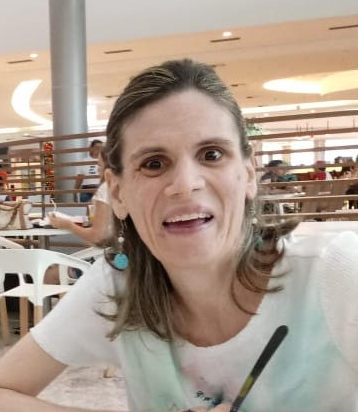 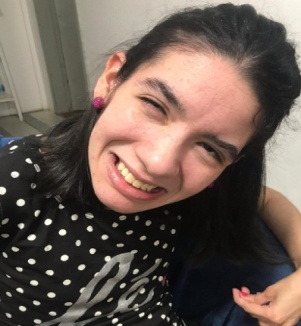 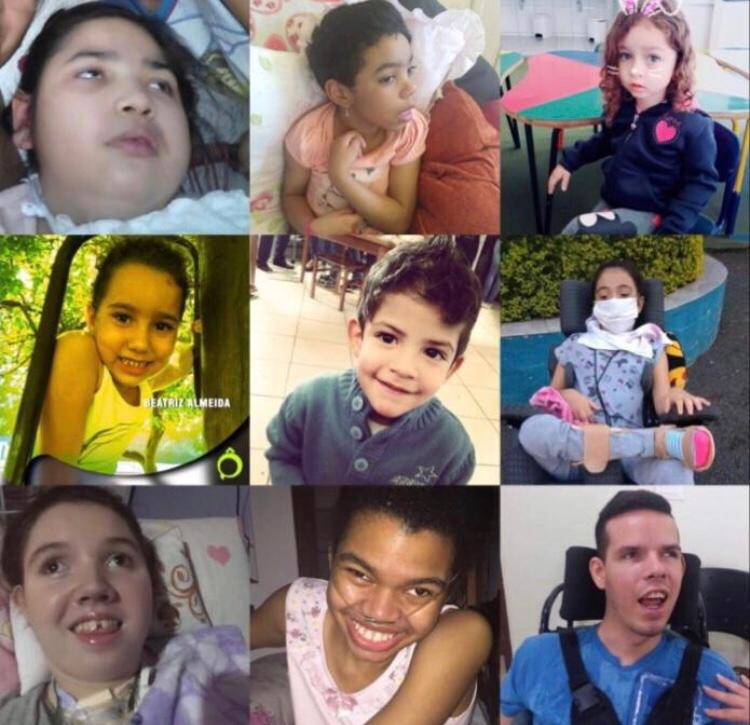 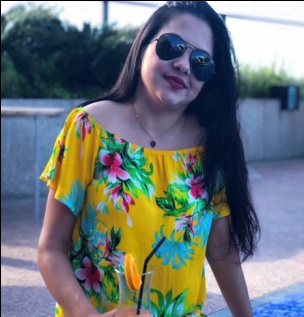 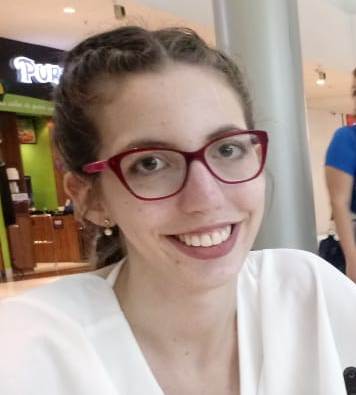 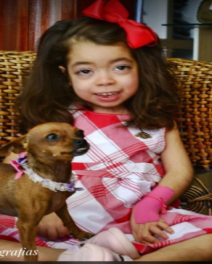 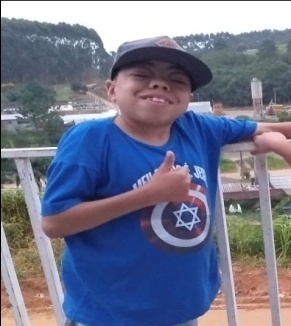 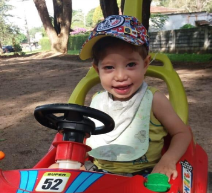 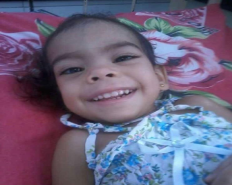 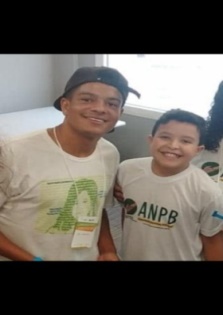 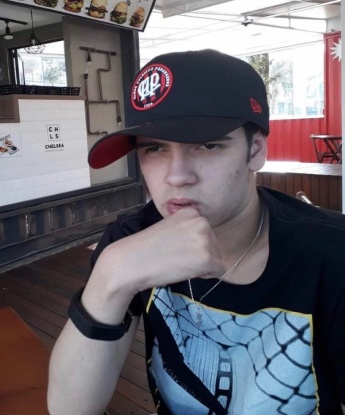 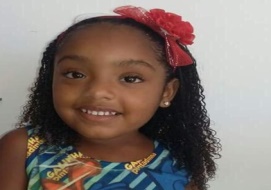 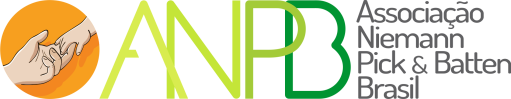 "Fazer o bem é como acender a vela do outro com a sua vela... 
Você não perde nada e mundo fica mais iluminado.“


OBRIGADO!!!
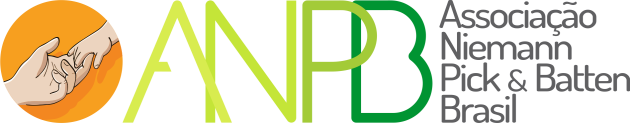